CHÀO MỪNG CÁC CON ĐẾN VỚI

Môn Toán 4
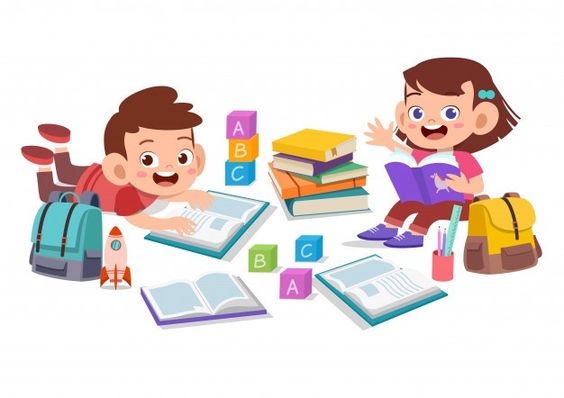 KHỞI ĐỘNG
* Muốn cộng hai phân số khác mẫu số ta làm thế nào?
Muốn cộng hai phân số khác mẫu số, ta quy đồng mẫu số hai phân số, rồi cộng hai phân số đó.
* Muốn trừ hai phân số khác mẫu số ta làm thế nào?
Muốn trừ hai phân số khác mẫu số, ta quy đồng mẫu số hai phân số, rồi trừ hai phân số đó.
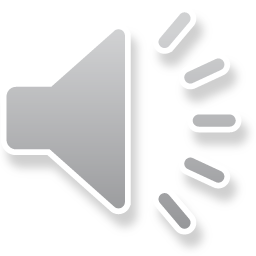 KHỞI ĐỘNG
* Muốn nhân hai phân số ta làm thế nào?
Muốn nhân hai phân số, ta lấy tử số nhân với tử số, mẫu số nhân với mẫu số.
* Muốn chia hai phân số  ta làm thế nào?
Muốn chia hai phân số  số, ta lấy phân số  thứ nhất nhân với  phân số thứ hai đảo ngược.
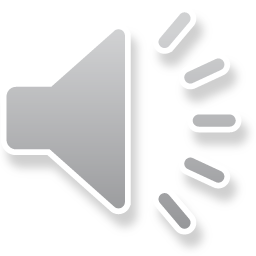 Toán
Luyện tập chung (138)
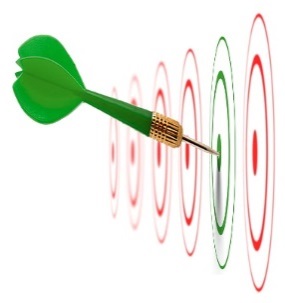 YÊU CẦU CẦN ĐẠT
1. Củng cố về các phép tính cộng, trừ, nhân chia hai phân số.
2. Thực hiện nhân, chia một phân số với một số tự nhiên. Giải toán có các phép tính với phân số.
[Speaker Notes: Gọi hs đọc]
LÀM VỞ
Bài 1: Tính
Nêu lại quy tắc cộng hai phân số khác mẫu số.
Bài 1: Tính
LÀM VỞ
Bài 2: Tính
Bài 2: Tính
Nêu lại quy tắc trừ hai phân số khác mẫu số.
LÀM VỞ
Bài 3.  Tính :
Nêu lại quy tắc nhân hai phân số? Qui tắc nhân PS với số tự nhiên?
LÀM VỞ
Bài 4. Tính
Khi chia một số tự nhiên cho một phân số ta lấy số tự nhiên đó nhân với phân số đảo ngược.
Khi chia một phân số cho một số tự nhiên ta giữ nguyên tử số và nhân mẫu số với số tự nhiên đó.
Khi chia một số tự nhiên cho một phân số ta làm thế nào?
Khi chia một phân số cho một số tự nhiên ta làm thế nào?
LÀM VỞ
Bài giải:
Số đường còn lại sau buổi sáng bán là: 
           50 – 10 = 40 (kg )
Buổi chiều bán được số đường là:
(kg)
Cả hai buổi bán được số đường là:
           10 + 15 = 25 (kg)
                         Đáp số : 25 kg đường.
Cả hai buổi bán: ...kg
VẬN DỤNG
- Nêu cách chia số TN cho PS, chia PS cho số TN?
- Muốn tìm phân số của một số ta làm thế nào?
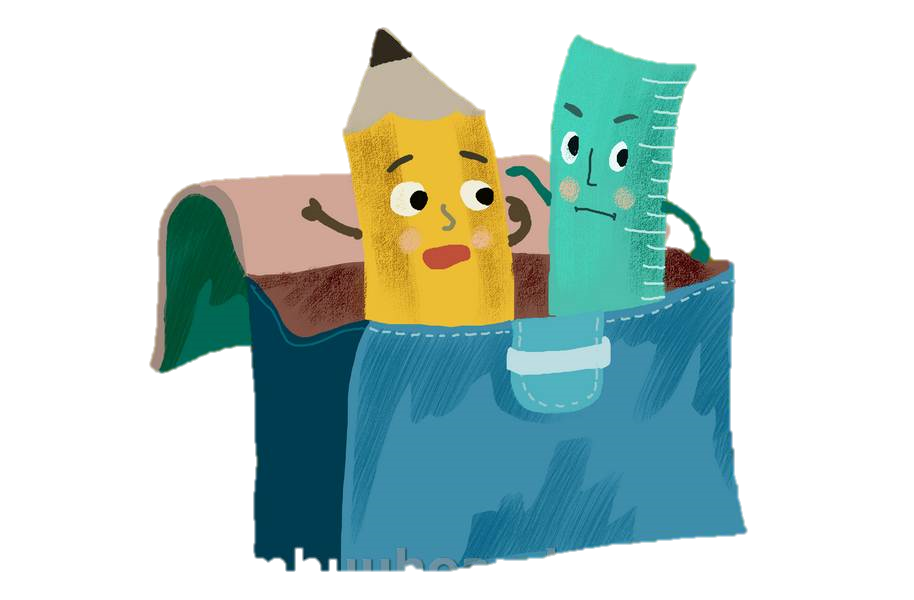 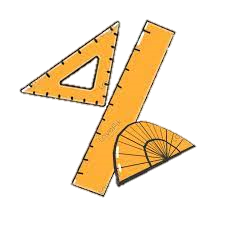 ĐỊNH HƯỚNG HỌC TẬP
Ôn tập kiến thức vừa học. 
Hoàn thành bài.
Chuẩn bị bài sau: “Luyện tập chung”